PARIZ
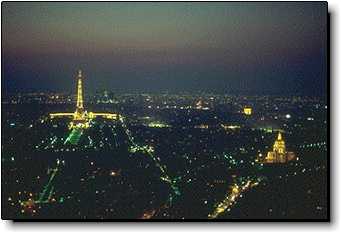 OŠ Matija Čop
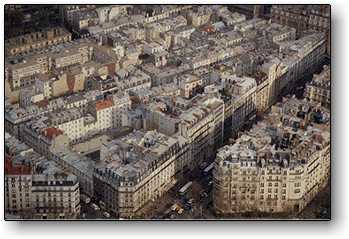 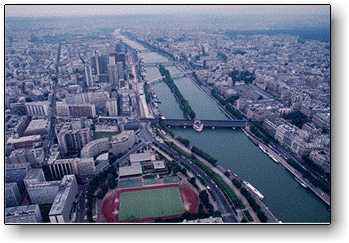 Pariz, prestolnica Francije,
skozenj pa teče tudi reka Sena
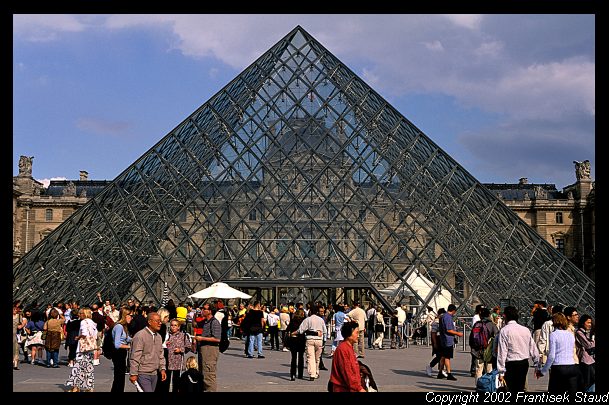 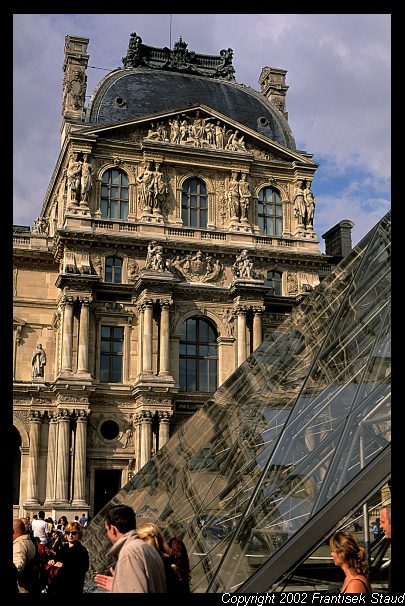 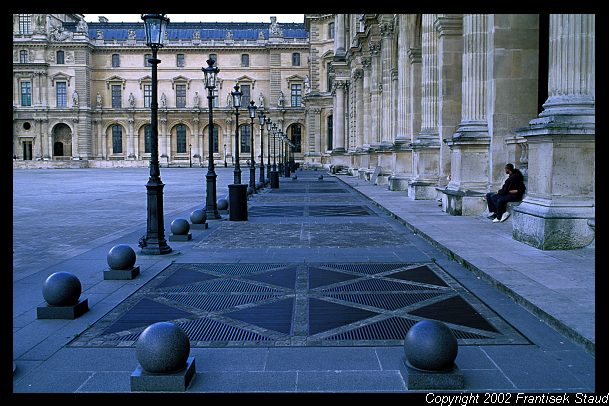 Louvrski muzej
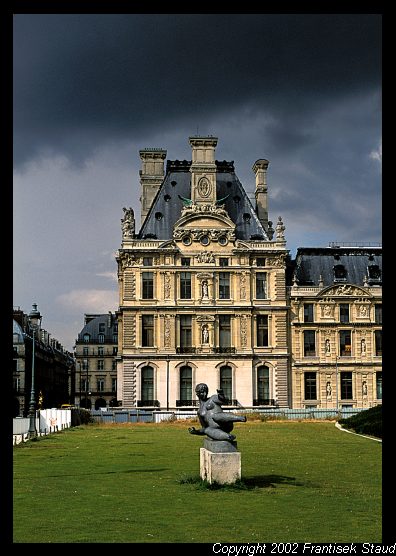 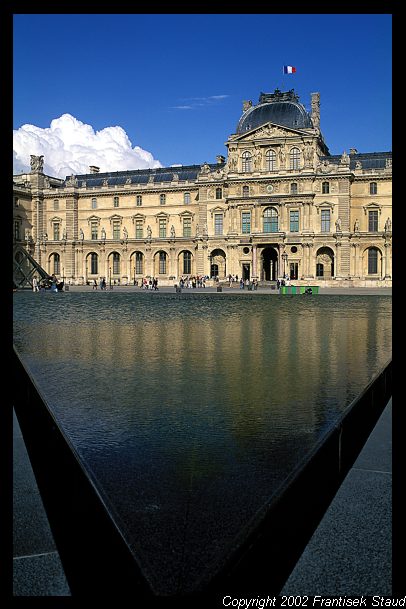 Louvrski muzej, iz različnih strani
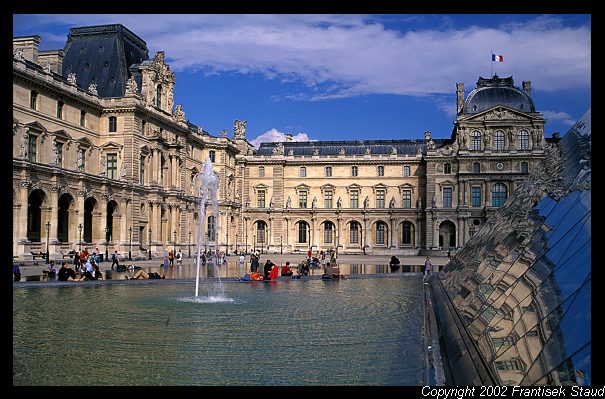 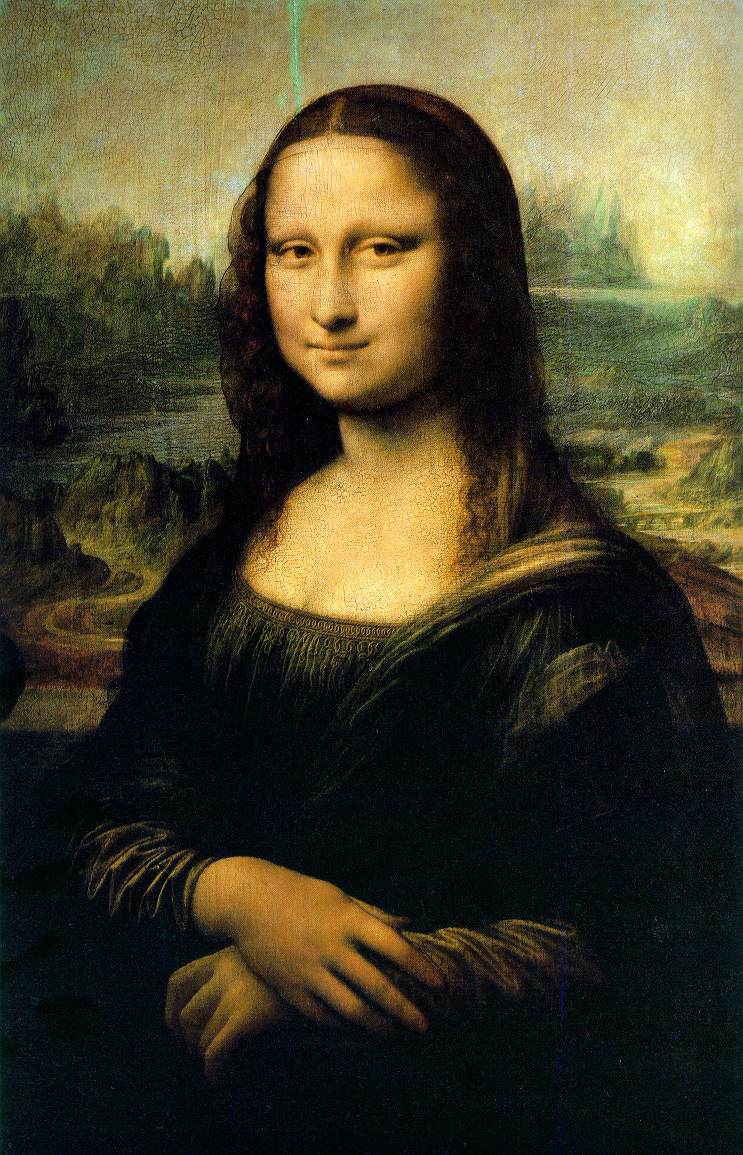 V Louvrskem muzeju najdemo tudi de Vincijevo sliko Mone Lise
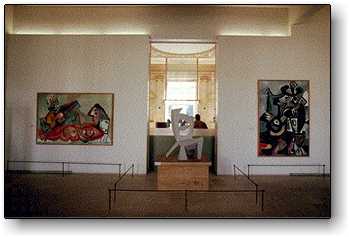 Picassov muzej, kjer je ogromno njegovih slik
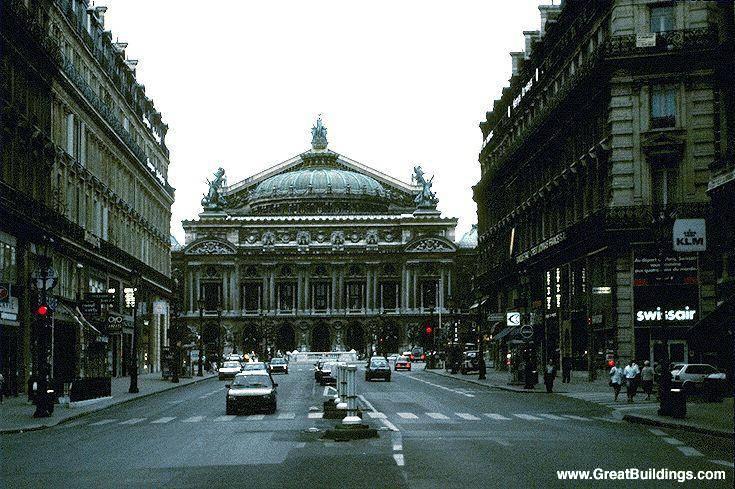 Pariška opera, v obliki poročne torte
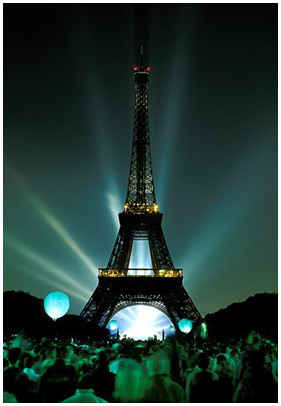 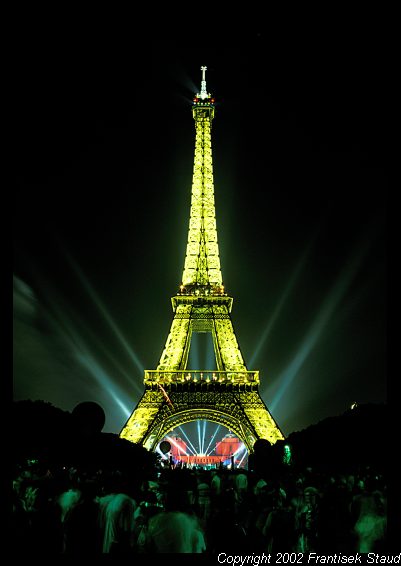 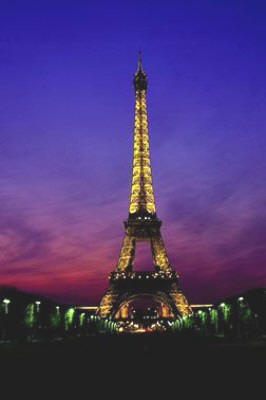 Eifflov stolp je ponoči zelo lepo osvetljen, da se ga vidi po celotnem Parizu
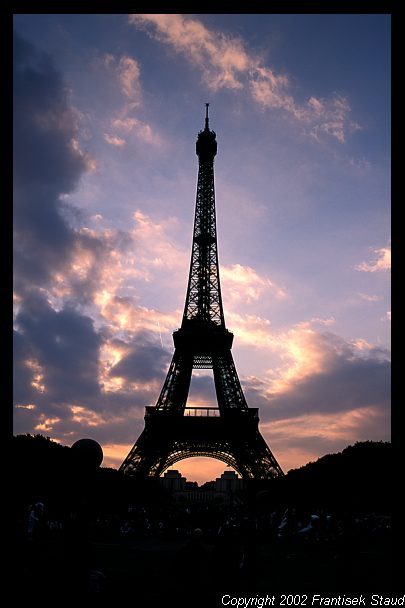 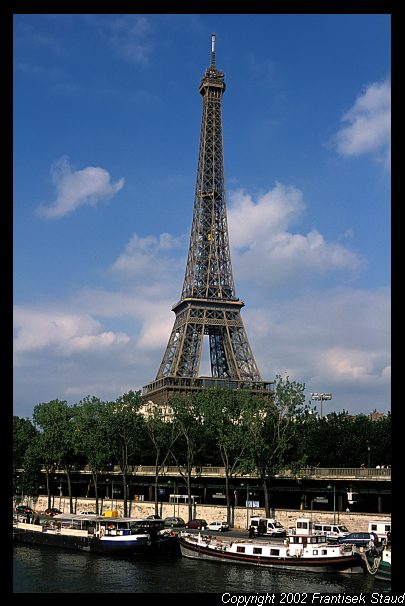 Eifflov stolp podnevi, ko na njem ne svetijo luči
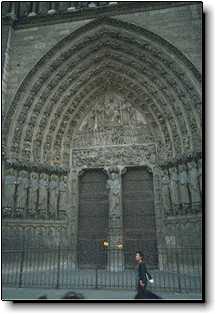 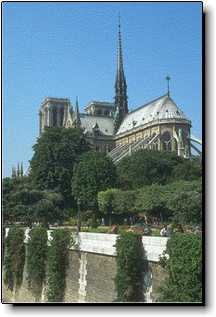 Noterdamska cerkev, ki ima dva sloga
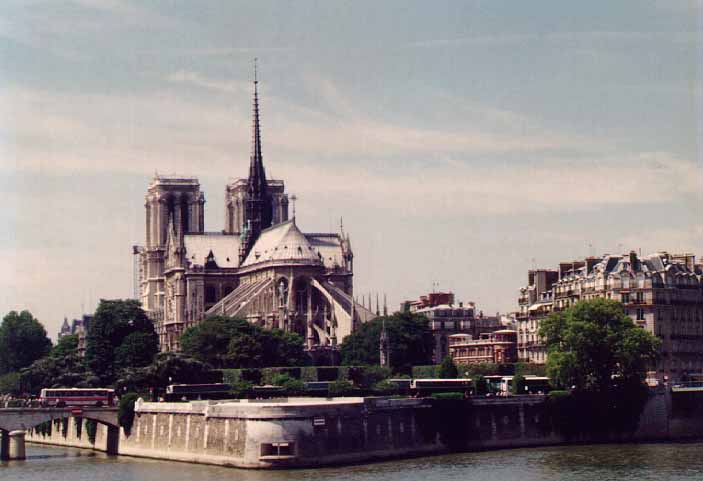 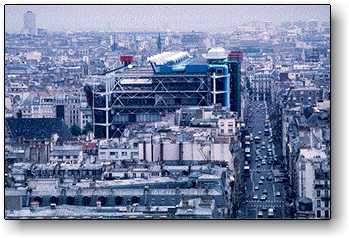 Pompidujev center, trenutno najbolj obiskan v Parizu
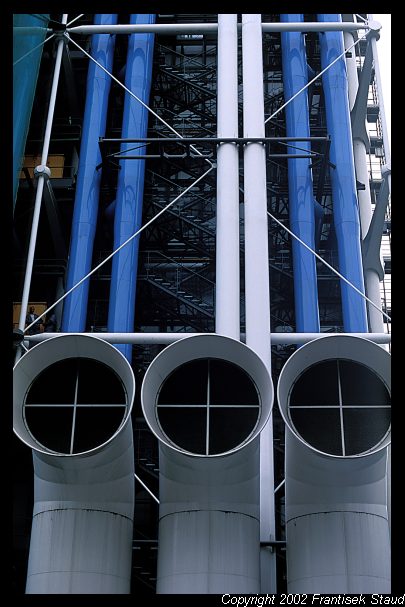 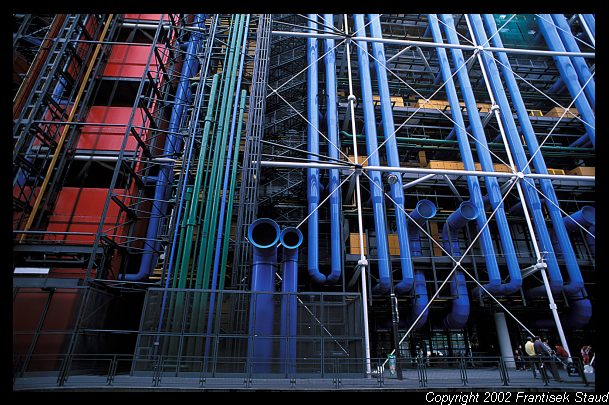 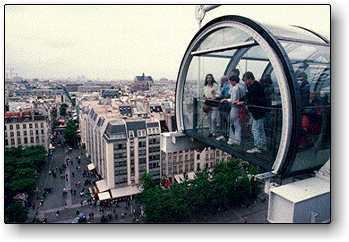 V Pompidujev center  prideš skozi cevi, podobne, gondolam na smučiščih
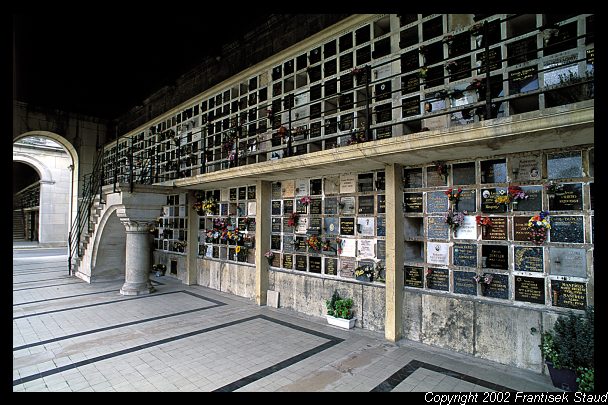 Pokopališče Pere Lachaise
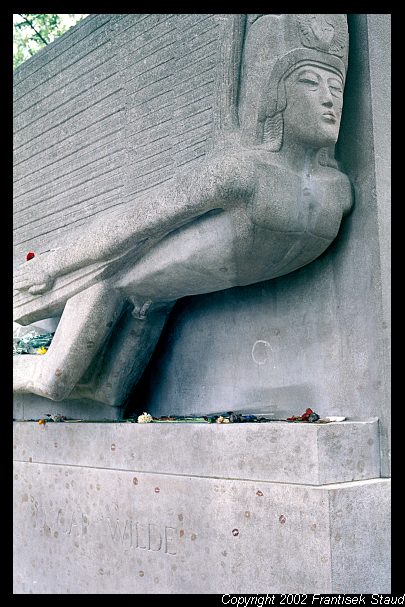 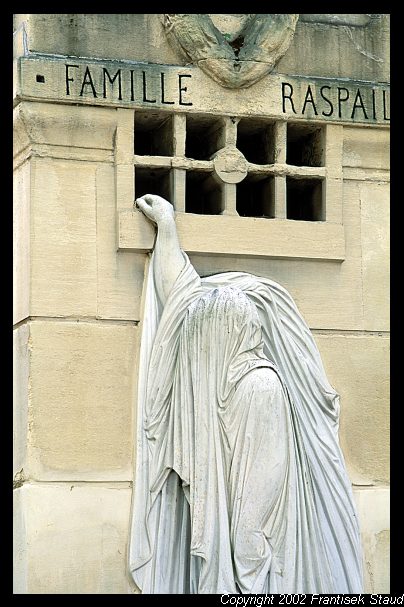 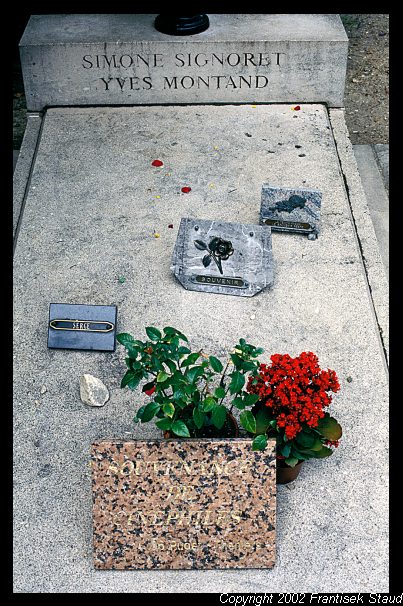 Pokopališče Pere Lashaise,
kjer lahko vidite zanimive spomenike
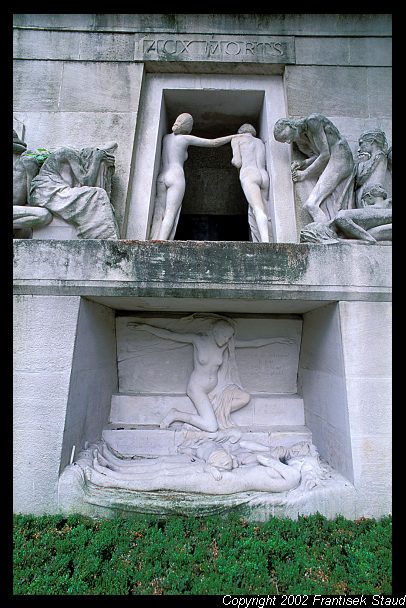 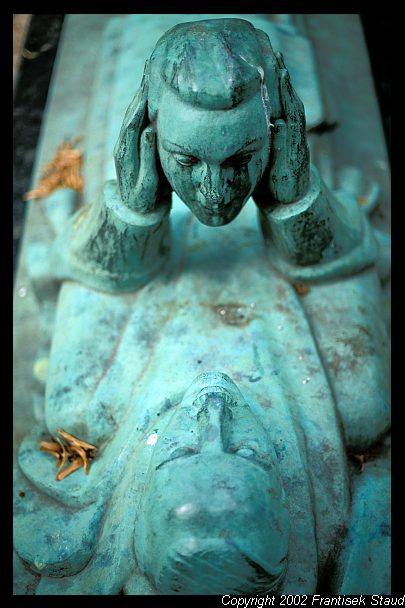 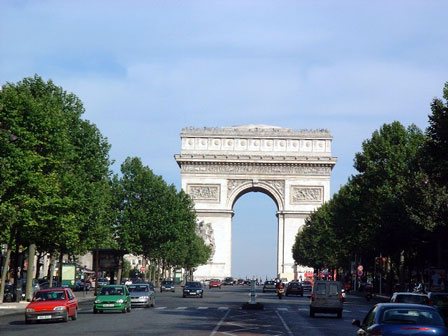 Slavolok zmage, kjer je vklesanih 600 imen Napoleonovih generalov